3.04.2021
1
ATATÜRK MESLEKİ VE TEKNİK  	   		ANADOLU LİSESİ
3.04.2021
2
EĞİTİM VERDİĞİMİZ ALANLAR:
OKULUMUZ HASTA VE YAŞLI HİZMETLERİ ALANINDA TEK DALDA ,
3.04.2021
3
SAĞLIK ALANINDA 3 DALDA EĞİTİM VERMEKTEDİR.
3.04.2021
4
3.04.2021
5
ALANIN TANIMI
Hasta ve Yaşlı Hizmetleri alanı altında yer alan dallarda yeterliklerini kazandırmaya yönelik eğitim ve öğretim verilen alandır.
3.04.2021
6
ALANIN AMACI
Hasta ve Yaşlı Hizmetleri alanı altında yer alan dallarda,  sektörün ihtiyaçları, bilimsel ve teknolojik gelişmeler doğrultusunda  gerekli olan mesleki yeterlikleri kazandıran nitelikli meslek  elemanlarını yetiştirmek amaçlanmaktadır.
3.04.2021
7
DALIN KAPSAMI: Hasta ve Yaşlı Hizmetleri alanı  iki ayrı dalda eğitim vermekte iken tek dal/alan olarak eğitim vermeye başlamıştır. Lakin hizmetlerini kendi içersinde
Hasta bakımı 
Yaşlı bakımı 
Olarak ayırmak mümkündür.
3.04.2021
8
HASTA BAKIMI
Hasta bakımı elemanının sahip olması gereken iletişim,  temel sağlık ve hasta bakım hizmetleri ile ilgili beceri kazandırmaya yönelik eğitim ve öğretim veerilmektedir .
3.04.2021
9
YAŞLI BAKIMI
Yaşlı bakımı elemanının sahip olması gereken iletişim,  temel sağlık, vücut mekaniği ve yaşlının bakımı ile ilgili beceri kazandırmaya yönelik eğitim ve öğretim verilmektedir.
3.04.2021
10
9. Sınıf Meslek Dersleri
Mesleki Gelişim Atölyesi
Anatomi ve Fizyoloji
Atölye (mesleki bilgilerin temelinin verildi ders)
3.04.2021
11
10.Sınıf Meslek Dersleri
Kişisel Bakım
Sağlık Hizmetlerinde İletişim
Genel Beslenme 
Ofis Programları
3.04.2021
12
11.Sınıf Meslek Dersleri
Bakım teknikleri			
İlk yardım				
Tıbbi Terminoloji
Enfeksiyon Hastalıklarından korunma
Meslek etiği
Temel İlaç Bilgisi
Aktif Yaşlanma
Rehabilitasyon
Hastalıklar Bilgisi
3.04.2021
13
12.Sınıf Meslek Dersleri
Hasta ve Yaşlı Psikolojisi
3 gün İşletmelerde Beceri Eğitimi
3.04.2021
14
HASTA VE YAŞLI BAKIM ELEMANININ TANIMI
Bilim ve teknolojinin tüm verilerinden yararlanarak, ev ve kurumlarda kendisorumluluklarının bilinci altında; yaşlı  ve hasta kişilerin bakım ve danışmanlığı, vücut temizliği,sağlık personeli tarafından önerilen ilaçların kullanılması ve tespit edilen nefes, hareketçalışmaları, beslenmeleri, yaşlı ve hasta kişilerin kişisel ve sosyal sorunlarının çözümünde yardımcı olan, alanıyla ilgili araç ve gereçleri yerinde ve zamanında kullanabilen elemandır.
3.04.2021
15
HASTA VE YAŞLI BAKIM ELEMANININ GÖREVLERİ
Yaşlının gereksinimlerini bilmek
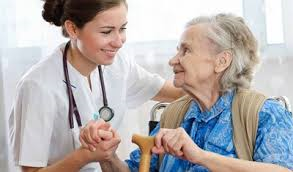 3.04.2021
16
Bakım planı hazırlamak
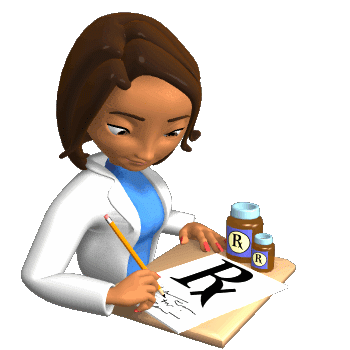 3.04.2021
17
Ateş, nabız, tansiyon, solunum takiplerini yapmak
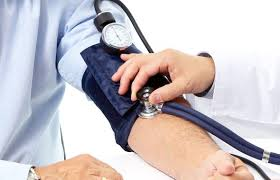 3.04.2021
18
Vücut temizliği yapmak
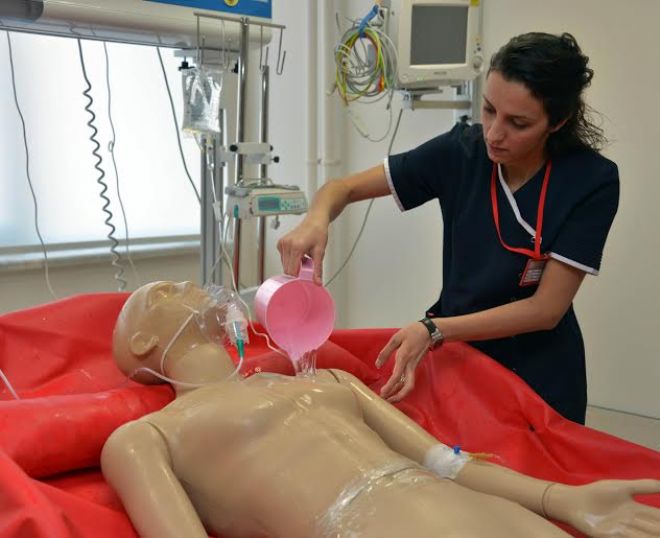 3.04.2021
19
El ve ayak bakımı yapmak
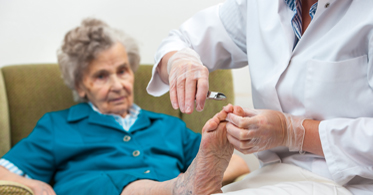 3.04.2021
20
Ağız ve diş bakımı yapmak
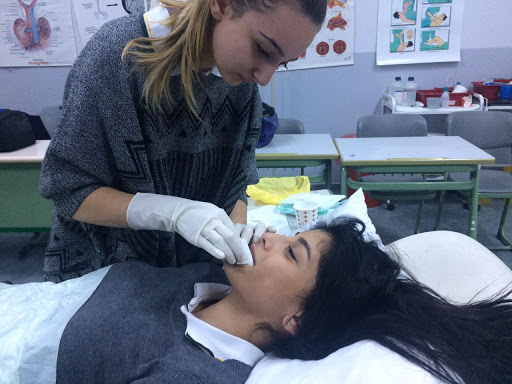 3.04.2021
21
Saç bakımı yapmak
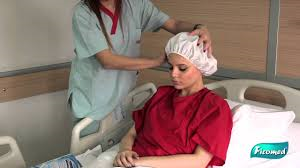 3.04.2021
22
Hasta ve yaşlının ailesine,hekime,huzurevi ve bakım evi personeline bilgi vermek
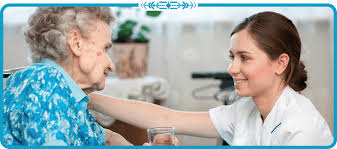 3.04.2021
23
Hastanın ailesine ve çevresindeki kişilere hasta bakımı hakkında bilgi vermek
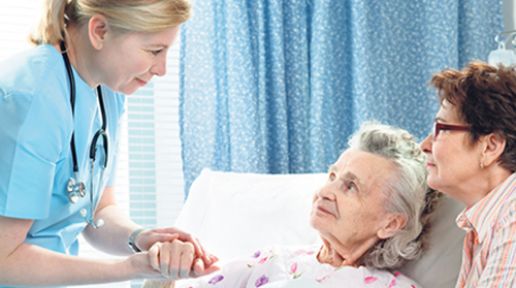 3.04.2021
24
Aileye ve yakınlara hasta bakımı konusunda motivasyonlarını sağlamak
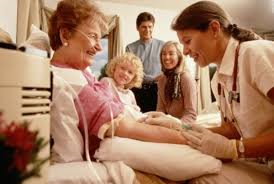 3.04.2021
25
Hasta ile ilgilenecek aile bireylerini kullanılacak teknikler ve materyaller hakkında bilgilendirmek
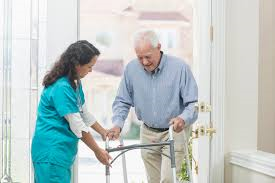 3.04.2021
26
Hastalara hayatlarını tasarlamaları konusunda özgüven vermek
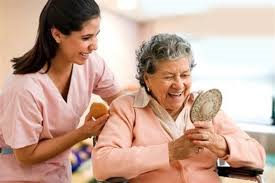 3.04.2021
27
Yemek yemelerine yardım etmek, hasta kendi başına  yemekte zorlanıyorsa yemeklerini yedirmek
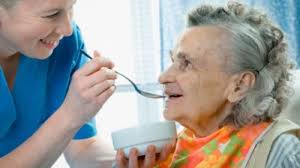 3.04.2021
28
Hastaları sağlıklarını korumalarına yardımcı olmak
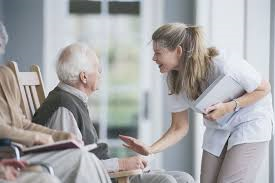 3.04.2021
29
Hastanın çevresindeki kişilerle iletişim kurmalarını sağlamak
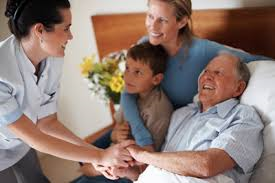 3.04.2021
30
Hastanın bedensel rahatsızlıklarında yardımcı olmak
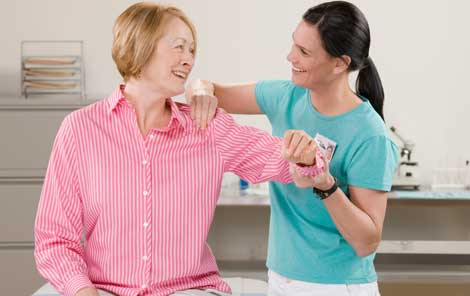 3.04.2021
31
Hastanın psikolojik rahatsızlıklarında yardımcı olmak
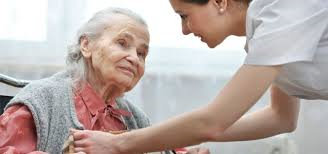 3.04.2021
32
Hastanın sosyal rahatsızlıklarında yardımcı olmak
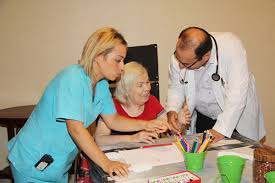 3.04.2021
33
Hekimin önerdiği ilaçların alınmasını sağlamak
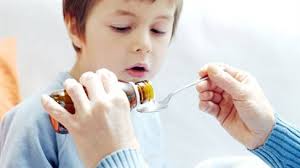 3.04.2021
34
Sağlık personelinin önerdiği günlük egzersizleri yaptırmak
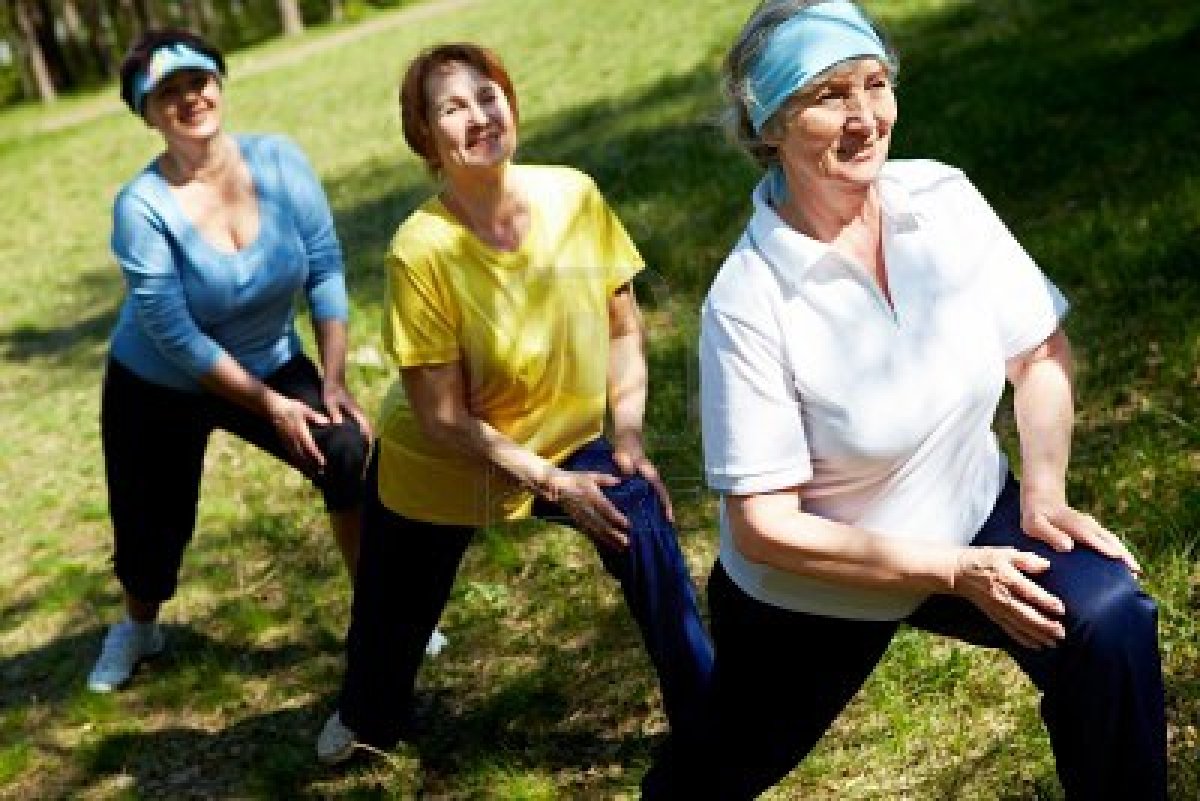 3.04.2021
35
Hastaya pozisyon vermek
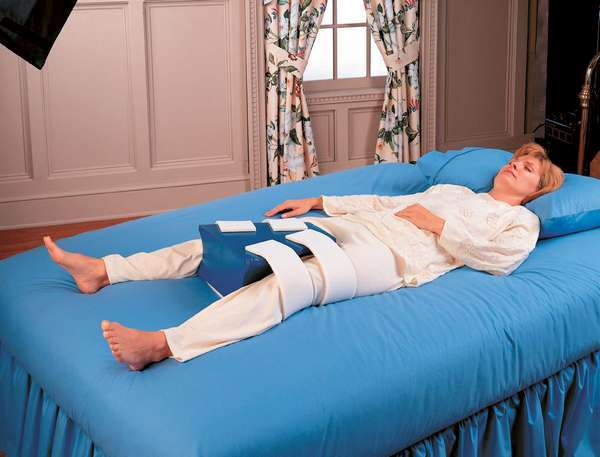 3.04.2021
36
Gerekli dokümanları hazırlayıp ve doldurmak
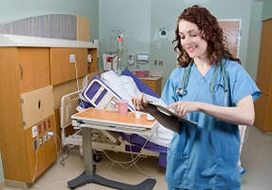 3.04.2021
37
Meslek ile ilgili teknolojik gelişmeleri izlemek
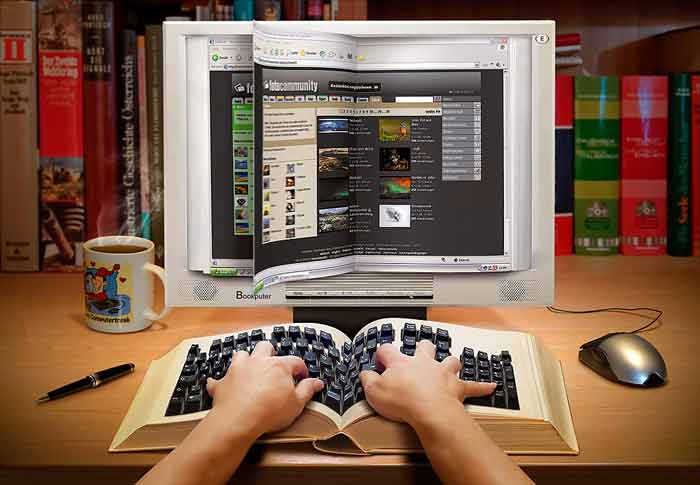 3.04.2021
38
Tekniğine uygun pansuman yapabilmek
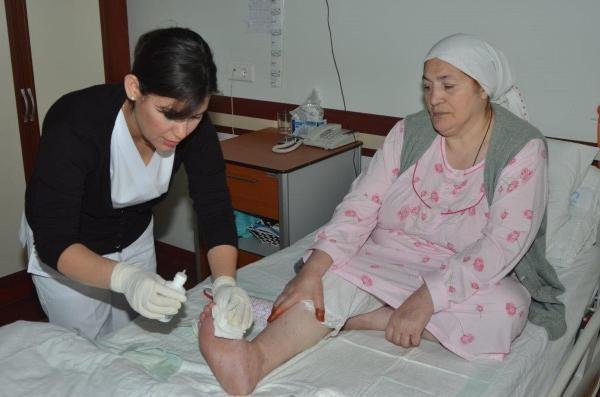 3.04.2021
39
İlk yardım yapabilmek
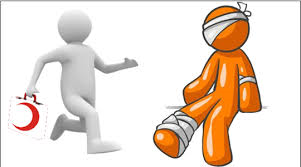 3.04.2021
40
Ölüm anında destek olmak
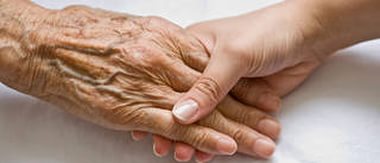 3.04.2021
41
Yeni hasta bakım elemanları yetişirken yardımcı olmak
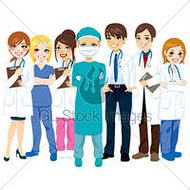 3.04.2021
42
Sahip Olunması Gereken Bilgi ve Beceriler
Etkili ve güzel konuşmalı
Çalışkan olmalı
Sabırlı ve duyarlı olmalı
Dikkatli olmalı
Dürüst olmalı
Enerjik olmalı
Güler yüzlü olmalı
İnsan ilişkilerine özen göstermeli
İş disiplinine sahip olma, iş güvenliğine dikkat etmeli
3.04.2021
43
İş yerine ait araç ve gereç kullanımına özen göstermeli
Meslek ahlakına sahip olmalı
Samimi ve içten olmalı
Temiz ve düzenli olmalı
Irk, din, dil, cinsiyet ayırımı göstermeden her türlü bakımı yapmalı
Ekip çalışması yeteneğine sahip olmalı
3.04.2021
44
ÇALIŞMA ORTAMI VE KOŞULLARI
Huzurevleri,
Bakım ve rehabilitasyon merkezleri,
Evde bakım,
Yaşlı dinlenme evleri,
Hastaneler,
Sosyal hizmet veren kuruluşlar,
Geronto-psikiyatri klinikleridir.
3.04.2021
45
İŞ BULMA İMKÂNLARI
Kamu ve özel sektöre ait huzurevleri, bakımevleri, yaşlı dinlenme evleri, hastaneler, polikliniklerde istihdam imkanları bulunmaktadır.    
		 Ayrıca, yaşlı, hasta ve engellilerin evlerde bakımı giderek yaygınlaşmaktadır. Bu nedenleevlerde bakım hizmetlerinde de çalışabilirler.
3.04.2021
46
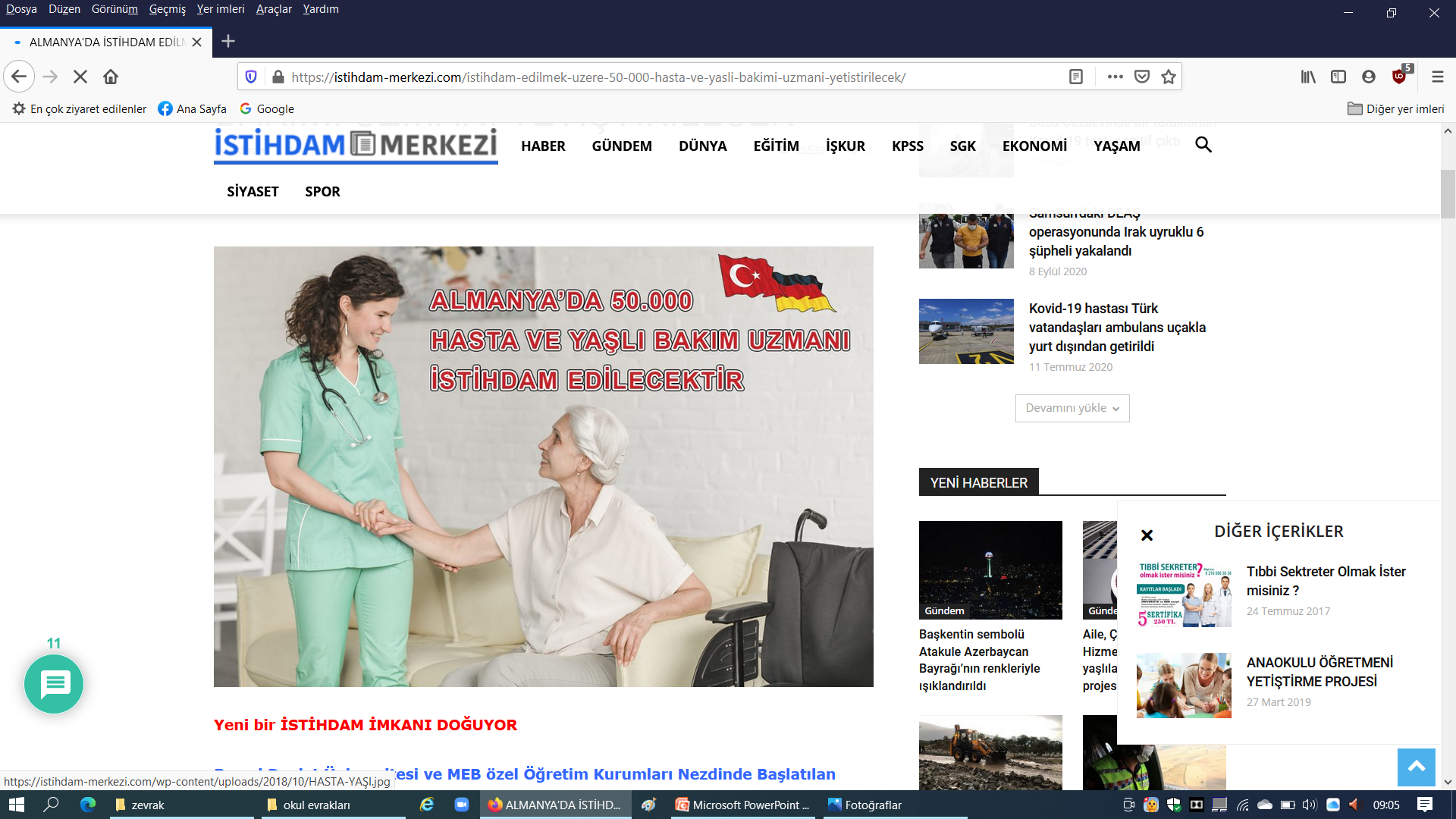 3.04.2021
47
Ayrıca yaşlı nüfusun yoğun olduğu Avrupa ülkelerinde gerek kurum bazında gerekse özel sigorta kurumları aracılığı ile evde bakım hizmeti vermek üzere Hasta Yaşlı Bakım elamanı talep edilmektedir.
		Okulumuzun da bu konuda projeler geliştirilmektedir.
3.04.2021
48
EĞİTİM VE KARİYER İMKÂNLARI
Temel yeterlilik sınavından barajı geçenler ek puanla alanın devamı niteliğindeki ön lisans programlarına yerleşebilirler. 

Ön lisans programını bitirenler, dikey geçiş sınavı(DGS) ile lisans programlarına geçebilirler.
3.04.2021
49
Hasta ve Yaşlı Bakımı Alanının Ek Puanla Girebileceği Ön Lisans Programları
Acil Durum ve Afet Yönetimi   
                               
Ameliyathane Hizmetleri 
                                       
Çevre Koruma ve Kontrol    
                                    
Çevre Sağlığı     
                                                      
Diyaliz
3.04.2021
50
Eczane Hizmetleri   
                                                
Elektronörofizyoloji       
                                           
Engelli Bakımı ve Rehabilitasyon  
                         
Evde Hasta Bakımı        
                                           
Fizyoterapi
3.04.2021
51
İlk ve Acil Yardım   
                                                   
İş ve Uğraşı Terapisi   
                                      
Otopsi Yardımcılığı     
                                              
Sağlık Kurumları İşletmeciliği  
                               
Sağlık Turizmi İşletmeciliği         
                             
Sosyal Hizmetler       
                                                 
Yaşlı Bakımı
3.04.2021
52
ATATÜRK MESLEKİ VE TEKNİK     	      ANADOLU LİSESİ.
İŞ İMKANININ BİTMEDİĞİ DOLGUN ÜÇRETLE BERABER DUANIN DA ALINDIGI SAĞLIK SEKTÖRÜNÜN  HASTA YAŞLI BAKIMI ALANINDA EĞİTİM ALMAK İÇİN
        İL MERKEZİNDEKİ TEK OKUL
3.04.2021
53
SAĞLIK ALANINDA ÇALIŞANLAR
ÜST DÜZEYDE GENEL YETENEĞE SAHİP,
BİYOLOJİ BİLİMİNE İLGİLİ VE BU ALANDA BAŞARILI,
İNSANLARA YARDIM ETMEYİ SEVEN,
SORUMLULUK DUYGUSU YÜKSEK,
ÇABUK VE DOĞRU KARAR VEREBİLEN,
3.04.2021
54
TERTİPLİ, 
TEDBİRLİ, 
ŞEFKATLİ, 
SEVECEN,
EMPATİ KURABİLEN SAĞLIKLI, DAYANIKLI VE SOĞUKKANLI KİMSELER OLMALARI GEREKİR.
3.04.2021
55
MEZUN ÖĞRENCİLERNERELERDE ÇALIŞIR?
RESMİ VEYA ÖZEL HASTANELERDE
AİLE SAĞLIĞI MERKEZLERİNDE
POLİKLİNİKLERDE 
ÖZEL TIP MERKEZLERİNDE
ÜNİVERSİTE HASTANELERİNDE 
TÜM SAĞLIK KURUMLARINDA ÇALIŞIRLAR.
3.04.2021
56
MEZUN ÖĞRENCİLER
DEVLET MEMURU OLMAK İÇİN KAMU PERSONELİ SINAVINA GİRERLER.

NE KADAR YÜKSEK PUAN ALIRLARSA  O KADAR İYİ YERLERE ATANIRLAR.
3.04.2021
57
MEZUN ÖĞRENCİLER
MEZUN ÖĞRENCİLER ÜNİVERSİTE SINAVINA GİRERLER
PUANINA GÖRE 4 YILLIK ÜNİVERSİTE OKUYABİLİRLER
KPSS GİRİP ATANMIŞ OLANLAR,
   HEM OKUYUP HEM DE ÇALIŞABİLİRLER.
3.04.2021
58
ALAN ORTAK DERSLERİ
MESLEKİ GELİŞİM,
BESLENME
OFİS PROGRAMLARI
İLETİŞİM,
ANATOMİ VE FİZYOLOJİ
MESLEKİ HAK VE SORUMLULUKLAR,
MESLEK ESASLARI,
HASTANIN KİŞİSEL BAKIMI
İLK YARDIMDIR.
3.04.2021
59
HASTANE UYGULAMALARI
9., 10. VE 11. SINIFTA HASTANELERE BECERİ EĞİTİMİNE  GİDİLMEZ.

 12. SINIFTA HAFTADA 24 SAAT HASTANELERDE BECERİ EĞİTİMİ GÖRÜLÜR.
3.04.2021
60
OKULUMUZDA ALAN DERSLERİNİN BİR KISMI TEKNİK ODADA UYGULAMALI OLARAK
    İŞLENMEKTEDİR.
3.04.2021
61
HEMŞİRE YARDIMCILIĞI
HASTAYA  AĞIZDAN  ALINAN İLAÇLARI VERİR.
HASTAYA KİŞİSEL BAKIM YAPAR
    TEMİZLİĞİNE YARDIM EDER
HASTAYA POZİSYON VERİR
DERİ BÜTÜNLÜĞÜNÜ SAĞLAR
EGZERSİZ PROGRAMI VARSA YAPTIRIR
YEMEK YEDİRİR
3.04.2021
62
HEMŞİRE YARDIMCILIĞI
YATAĞINI YAPAR
ODASINI DÜZENLER
TETKİKLERİ İÇİN BAŞKA BÖLÜMLERE GÖTÜRÜR
ALINAN KAN VE DOKU ÖRNEKLERİNİ LABORATUVARA GÖNDERİR
3.04.2021
63
EBE YARDIMCILIĞI
DOĞURGANLIK YAŞINDAKİ KADINLARIN ÜREME SAĞLIĞI KAYITLARINI TUTAR, 
AİLE PLANLAMASI, KADIN VE YENİ DOĞAN TARAMA PROGRAMLARINDA GÖREV ALIR.
GEBELİK ÖNCESİ DÖNEMDE GEBELİĞE VE DOĞUMA HAZIRLIK PROGRAMLARININ UYGULANMASINDA ROL ALIR.
3.04.2021
64
EBE YARDIMCILIĞI
GEBELİK, 
DOĞUM VE DOĞUM 
   SONRASI DÖNEMDE KADININ GÜNLÜK YAŞAM AKTİVİTELERİNİ YERİNE GETİRME, BESLENME VE KİŞİSEL BAKIMINDA YAPAMADIĞI FAALİYETLERE YARDIM EDER.
3.04.2021
65
EBE YARDIMCILIĞI
DOĞUM SONRASI DÖNEMDE; 
    ANNEYE BEBEK BAKIMI VE EMZİRME KONUSUNDA YARDIMCI OLUR.
ALINAN KAN, DOKU VS. ÖRNEKLERİN LABORATUVARA NAKLİNİ SAĞLAR.
HASTANIN BAŞKA BİR KLİNİĞE YA DA BİRİME NAKLİNE REFAKAT EDER.
3.04.2021
66
SAĞLIK BAKIM TEKNİSYENLİĞİ
HASTANIN GÜNLÜK YAŞAM AKTİVİTELERİNİN YERİNE GETİRİLMESİ,
HASTANIN BESLENMESİ,
EGZERSİZ PROGRAMININ UYGULATILMASI
HASTANIN KLİNİKTEN NAKLİ SIRASINDA REFAKAT 
YATAK YAPIMI
HASTA ODASINI DÜZENLEME
HASTA YAKINLARI İLE İLETİŞİM KURMA VB.
3.04.2021
67
Ayrıca yeni kurulmakta olan “Yapay Zeka ve Derin Öğrenme tabanlı Sağlık Teknisyenliği Atölyesi “ ile sağlık alanında ileri teknoloji eğitimi almış sağlık personeli yetiştirmeyi hedeflemekteyiz
3.04.2021
68
2021-2022 EĞİTİM ÖĞRETİM YILIN DA AFYONKARAHİSAR İLİNDE HASTA VE YAŞLI HİZMETLERİ VE SAĞLIK ALANINDA EĞİTİM VEREN İLK VE TEK
           PROJE OKULU
3.04.2021
69
ATATÜRK MESLEKİ VE TEKNİK ANADOLU LİSESİ
3.04.2021
70
GÜZEL MUTLU VE UMUTLU YARINLAR İÇİN;
TERCİHLERİNİZİN BAŞINDA YER VERİNİZ.
3.04.2021
71